Using Corresponding Parts of Congruent Triangles
Geometry 4-7
Re-Drawing figures will often help to identify congruent triangles.
Reflexive property allows same sides to be congruent to themselves.
Using CPCTC
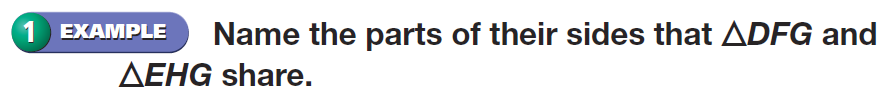 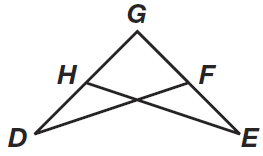 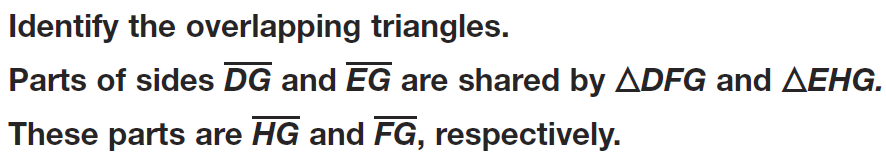 Using CPCTC
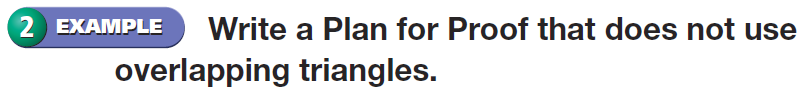 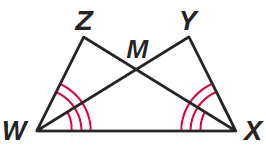 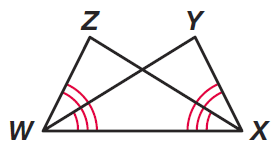 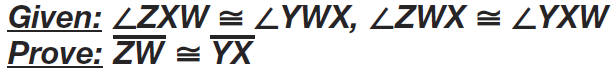 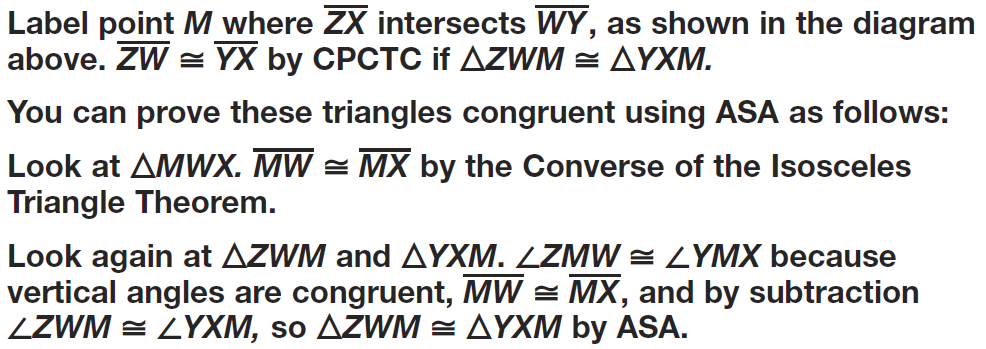 Using CPCTC
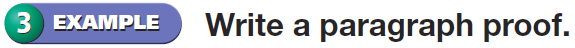 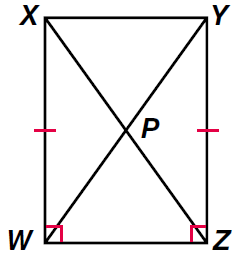 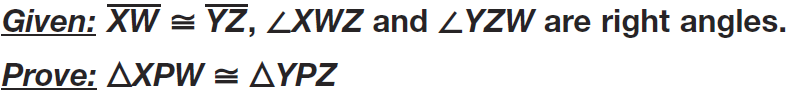 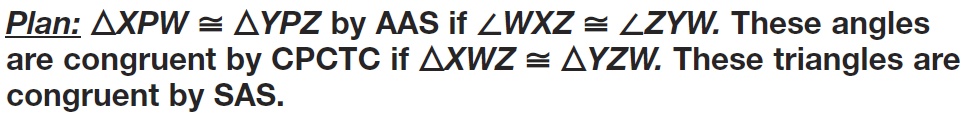 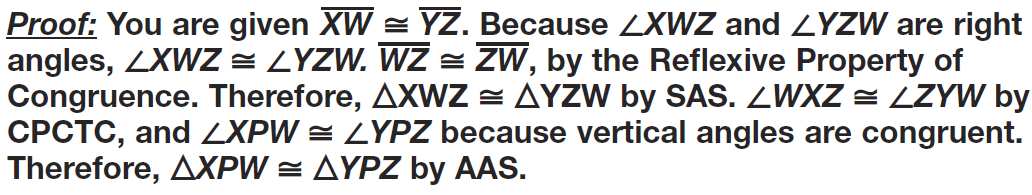 Using CPCTC
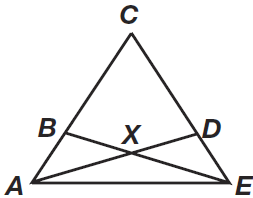 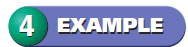 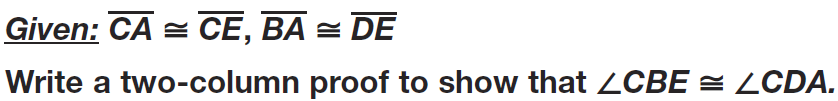 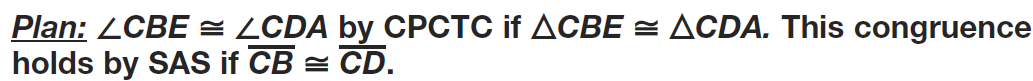 Using CPCTC
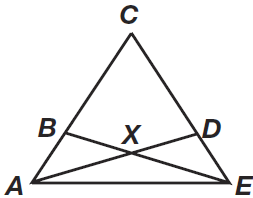 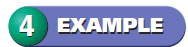 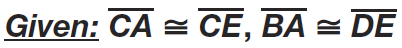 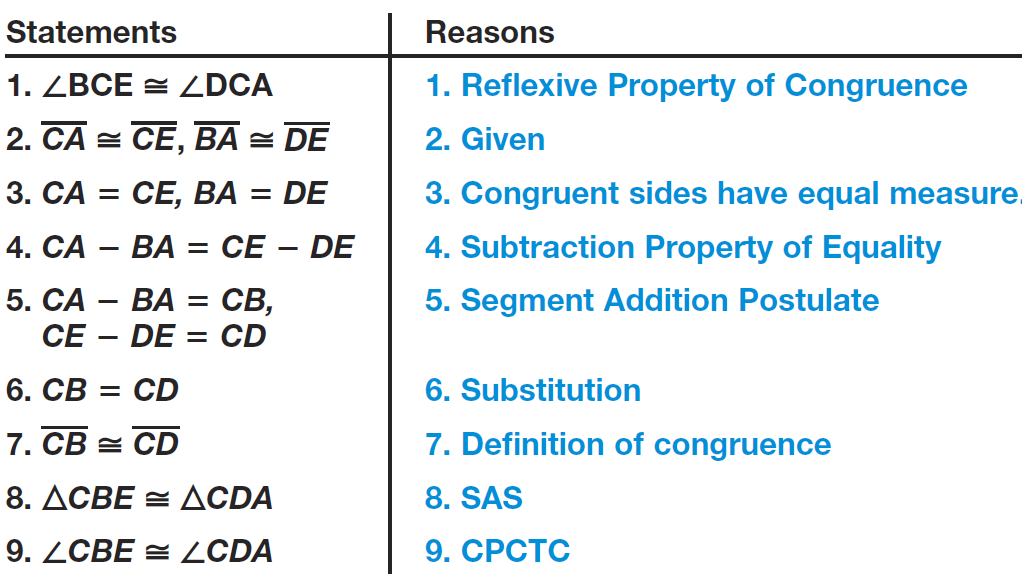 Using CPCTC
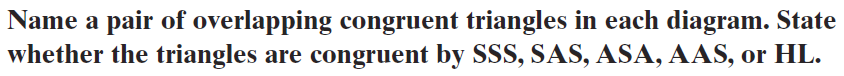 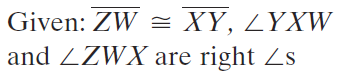 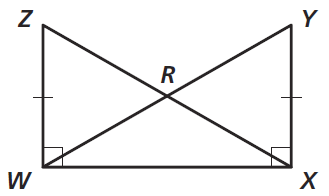 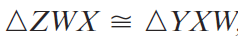 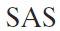 Practice
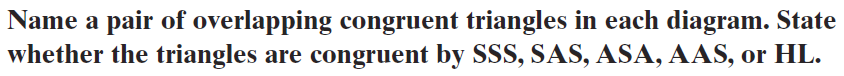 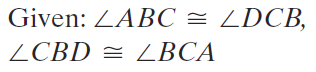 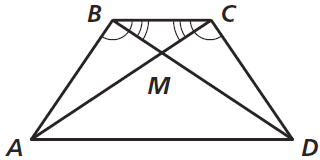 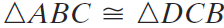 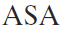 Practice
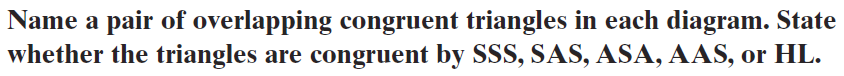 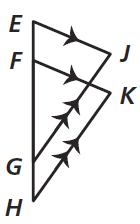 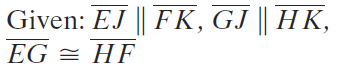 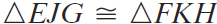 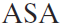 Practice
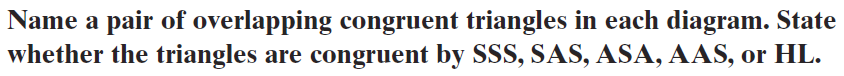 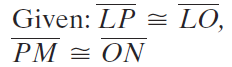 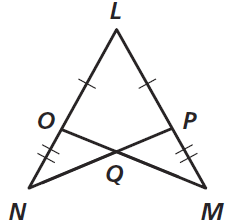 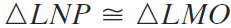 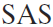 Practice
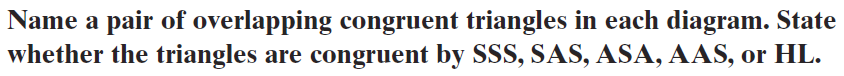 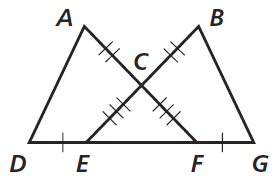 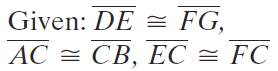 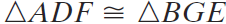 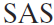 Practice
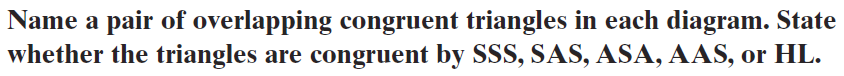 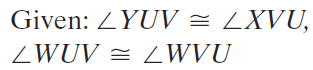 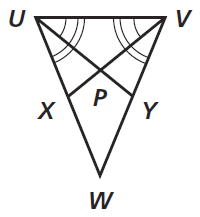 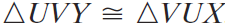 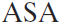 Practice
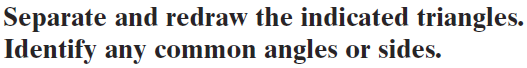 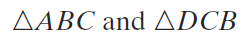 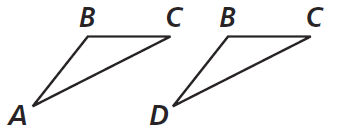 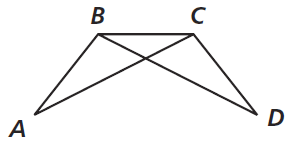 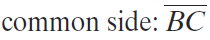 Practice
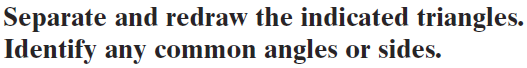 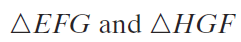 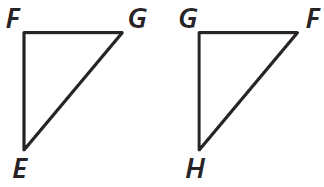 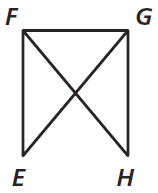 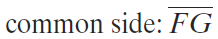 Practice
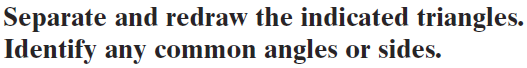 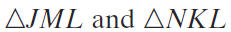 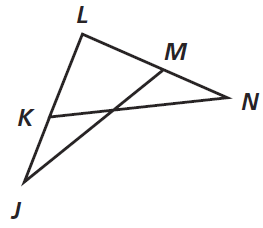 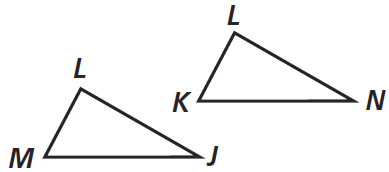 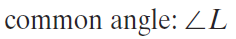 Practice
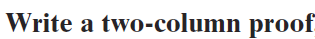 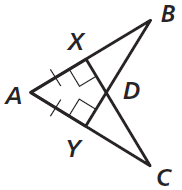 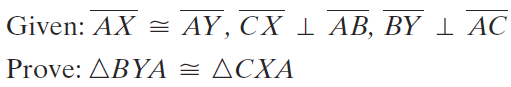 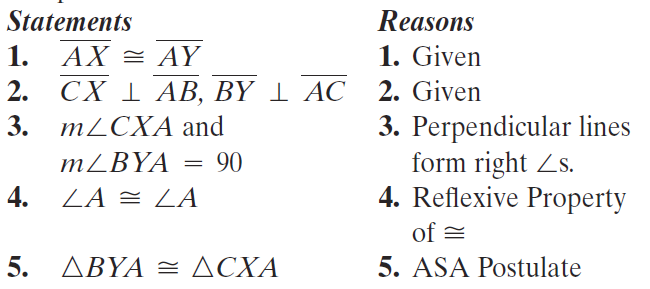 Using CPCTC
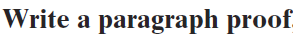 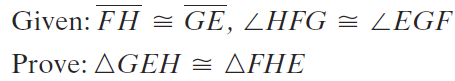 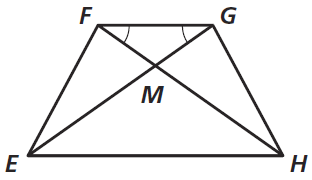 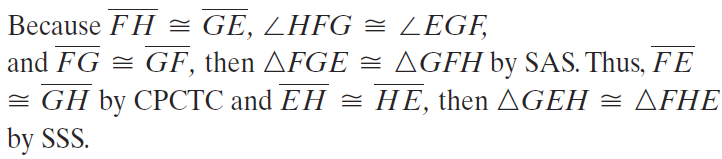 Using CPCTC
Pages 226 – 230

3, 5, 6, 8, 9, 10, 17, 23, 28, 42, 46
Homework